Analyse Fonctionnelle Interne
Ciprian Teodorov
Plan
Ce cours ne couvre pas l’analyse comportementale (la dynamique, l’évolution temporelle)
Contexte
Analyse Fonctionnelle Externe
Identification de fonctions
Spécification de fonctions
Analyse Fonctionnelle Interne
Décomposition de fonctions
Architecture fonctionnelle
Diagrammes d’Activités
du « quoi » 
au « comment »
Ingénierie Système : Cycle en V
ok?
System IVVQ
System design
Qualification
Besoins
Exigences
Validation
Vérification
Intégration
Architecture
Physique
Architecture
Fonctionnelle
ok?
Production, Re-utilisation, Achat
3
Analyse Fonctionnelle
Passage d’un ensemble d’exigences à une compréhension plus structurée du système
Rechercher et caractériser les fonctions nécessaires au système pour satisfaire les exigences exprimées
Ces fonctions sont classifiées :
Fonctions principales
Fonction contraintes
Ces fonctions sont organisées dans une ou plusieurs Architectures Fonctionnelles qui seront évaluées et comparées
4
Analyse fonctionnelle : Points de vue
Point de vue externe
Les éléments de l’environnement?
Les interactions du système avec l’environnement?
Outils : la méthode APTE©, diagramme de contexte, diagramme de cas d’utilisation, etc.
Point de vue interne
Les éléments du système?
Les interactions entre ces éléments?
Outils : FAST, SADT, boîtes fonctionnelles, etc.
5
Plan
Contexte
Analyse Fonctionnelle Externe
Identification de fonctions
Spécification de fonctions
Analyse Fonctionnelle Interne
Décomposition de fonctions
Architecture fonctionnelle
Diagrammes d’Activités
du « quoi » 
au « comment »
Analyse Fonctionnelle Interne
L’analyse fonctionnelle externe 
a regardé autour du système 
a permis d’identifier et caractériser les fonctions principales.
L’analyse fonctionnelle interne va se focaliser sur le système :
Analyser en profondeur les fonctions du système
Comment sont elles structurées ?
Quels sont les interactions internes nécessaires pour assurer les capacités opérationnelles voulues ?

Outils: FAST, Diagrammes d’activités, Function Flow Block Diagram, etc.
7
Analyse fonctionnelle interneRaffinement de fonctions avec la méthode FAST
La méthode FAST 
Function Analysis System Technique
Développé en 1964 par Mr. Charles W. Bytheway 
Outils : diagramme FAST




Charles W. Bytheway, FAST Creativity and Innovation: Rapidly Improving Processes, Product Development and Solving Complex Problems, J. Ross Publishing, 2007
https://waset.org/publications/3451/systematic-functional-analysis-methods-for-design-retrieval-and-documentation
8
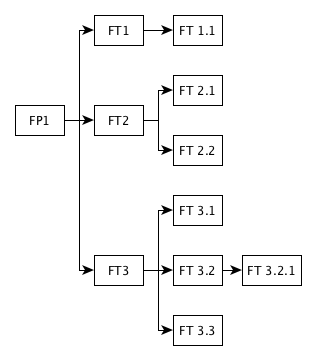 Diagramme FAST
Quand ?
FT – Fonction Technique
Pourquoi ?
Comment ?
Fonction
Niveau de réalisation d’une fonction service
Fonction : verbe à l’infinitif
Comment la fonction est réalisée ?
Quand exécuter la fonction ?
Pourquoi exécuter la fonction (dans quel but) ?
9
Raffinement FAST pour le Chargeur Solaire
FP1 : charger un accumulateur avec l’énergie solaire
Option 1
Option 2
capter
convertir
transformer
Chargementsolaire
envoyer
Chargementsolaire
envoyer
interrompre
interrompre
COMMENT ?
POURQUOI ?
10
[Speaker Notes: 60m]
Plan
Contexte
Analyse Fonctionnelle Externe
Identification de fonctions
Spécification de fonctions
Analyse Fonctionnelle Interne
Décomposition de fonctions
Architecture fonctionnelle
Diagrammes d’Activités
du « quoi » 
au « comment »
Architecture Fonctionnelle
Conséquence du raffinement FAST 
Apparition de Flux entre les fonctions raffinées
Comment les fonctions interagissent-elles pour réaliser la mission du système ?
L’objectif de l’architecture fonctionnelle :
Identifier les flux entre les fonctions et l’environnement
Identifier les flux internes entre les fonctions 
Chaînes fonctionnelles : une autre décomposition fonctionnelle orientée flux de matière, énergie, données, forces, etc.
12
Architecture fonctionnelle du chargeur solaire
Flux interne :
termique
Flux interne :
électrique
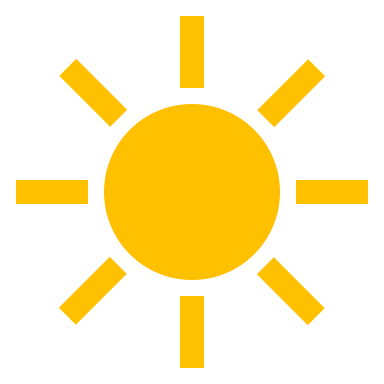 capter
transformer
envoyer
accumulateur
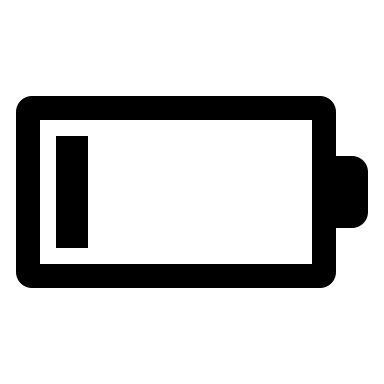 Flux interne :
binaire
interrompre
Flux entrant :
rayonnement électromagnétique
Flux sortant :
électrique (5V – USB2)
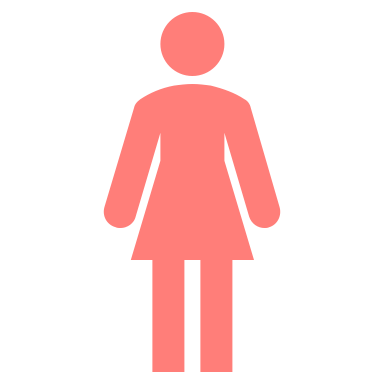 Flux entrant :
Force
13
client A
Plan
Contexte
Analyse Fonctionnelle Externe
Identification de fonctions
Spécification de fonctions
Analyse Fonctionnelle Interne
Décomposition de fonctions
Architecture fonctionnelle
Diagrammes d’Activités
du « quoi » 
au « comment »
Exercice
Quelles sont les relations entre les fonctions dans les architectures suivantes :
F(G(x)) = y
P(G(x), F(t)) = m
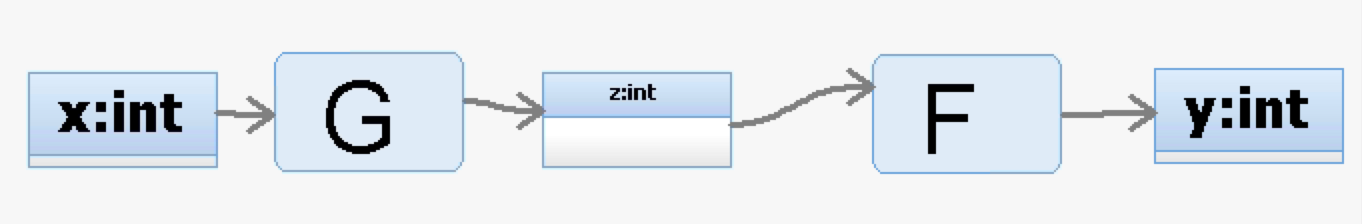 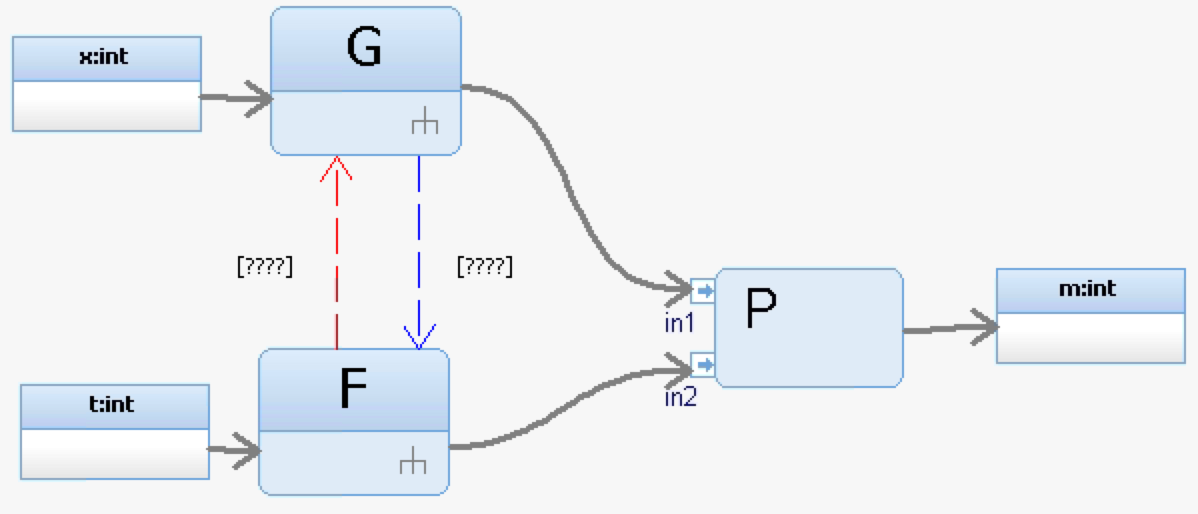 Architecture Fonctionnelle SysML					Diagramme D’Activités
Fonctions système + Relations entre fonctions = Architecture Fonctionnelle
Activités SysML == Modélisation dite « Control-Data Flow »

Décomposition du système en fonctions (Actions SysML)
Explicitation des échanges de données et du séquencement

échanges de matière : Data Flow
séquencement détaillé des actions : Control Flow

Modèles très concurrents à séquencement explicite
Actions
Action simple

Action d’appel d’une activité prédéfinie

Action d’envoi d’événement

Action d’acceptation/réception d’événement

Action d’acceptation d’événement temporel
Action
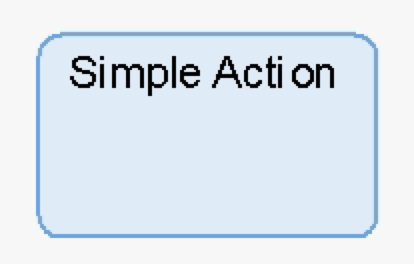 Elément fondamental d’une activité
Peut représenter :
La transformation de matière, de forces, etc.
Le calcul d’une fonction mathématique
Une fonction « abstraite/conceptuelle »

Si pas de flux de contrôle en entrée 
démarre au démarrage de l’activité parente
Si pas de flux de contrôle en sortie et dernière action active
Entraine la fin de l’activité parente
Appel d’une activité prédéfinie
Spécialisation d’action 
Permet d’instancier (appeler) une activité externe


Sous-activité 
décomposer hiérarchiquement une activité
Les activités sont internes à l’activité parente
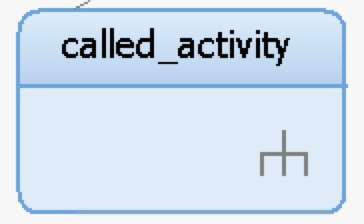 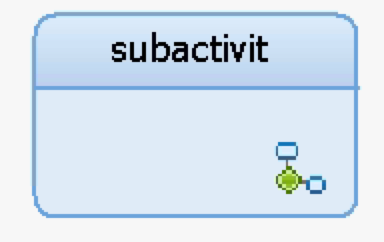 Envoi d’événement
Création d’un signal à partir des entrées
Envoi du signal à un objet cible

L’exécution continue après envoi (pas de blocage)
Si pas de suite, l’activité fini

A la réception 
Déblocage d’une attente 
Démarrage d’une activité
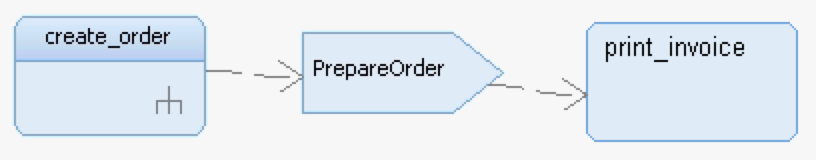 Réception d’événement
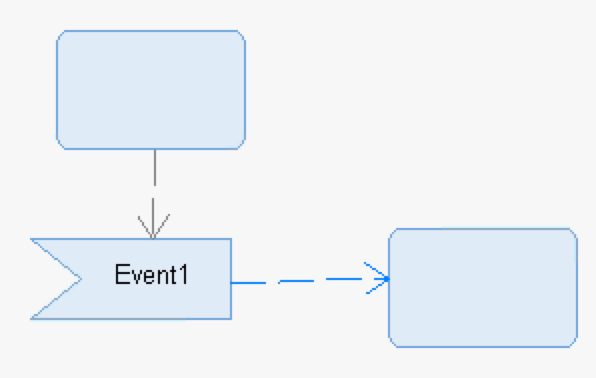 Attend l’arrivée d’un événement
Action bloquante

Après consommation 
le contrôle est transféré à l’action suivante, si elle existe
sinon, l’activité parente finit son exécution


Si pas de control flow en entrée 
démarre au démarrage de l’activité parente
reste active en attente de l’événement suivant
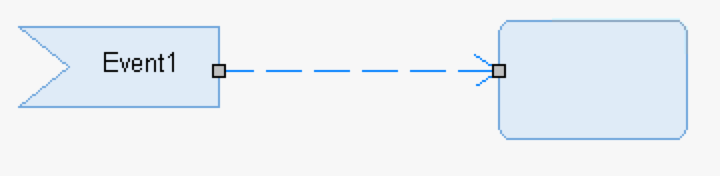 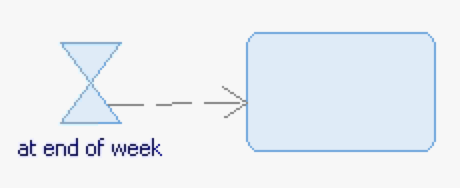 Réception d’événement temporel
Flux d’objet -- Flux données (Data Flow)
Focus « dépendance de données »
Permet de représenter explicitement 
Les « objets » produits
Les « objets » consommés

Equivalence directe au fonctions mathématiques:

Mult(Add(a, b), y) – (a + b) * y
Quand les données requises sont présentes 
	l’action est débloquée 
et 	pourra produire des résultats
Nœuds objet
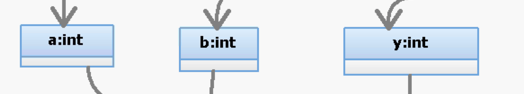 Indiquent les objets manipulés pendant l’exécution d’une activité
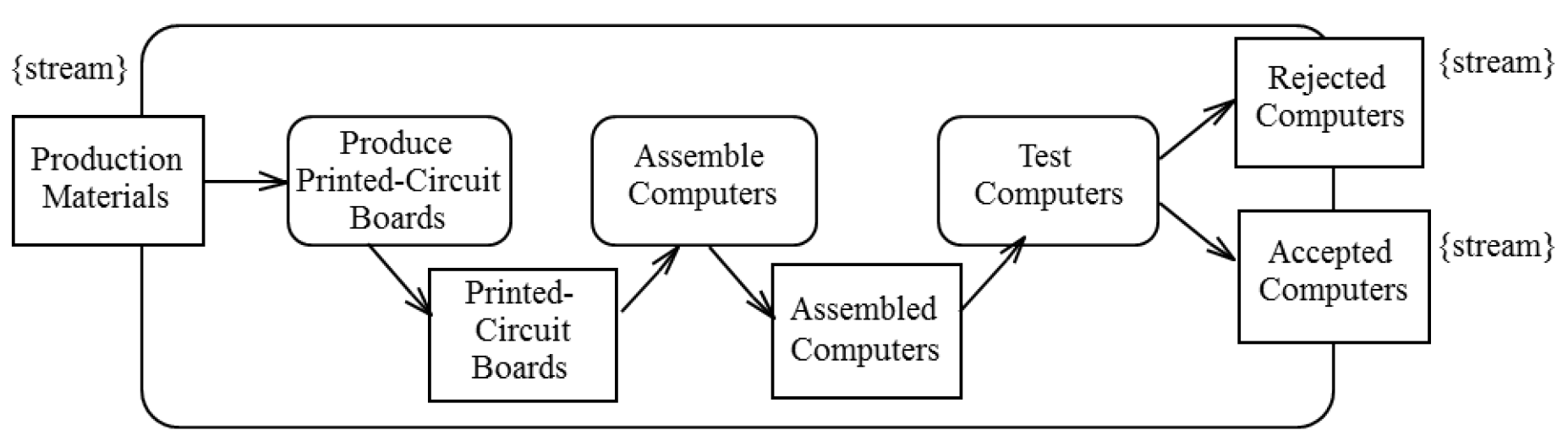 Flux de contrôle
Focus « dépendance de contrôle »

L’idée : une fois une action terminée, elle passe le jeton à une action suivante selon le flux de contrôle.

Permet de représenter explicitement :
L’activation des actions
Le passage du contrôle d’une action à une autre
Seulement quand une action à le jeton elle peux s’exécuter.
A la fin elle passe le jeton
Les règles du jeton
Pour s’exécuter une action doit obtenir un nombre de jetons égal aux nombre de flux de contrôle en entrée
Production d’un nombre de jeton égal aux nombre de flux de contrôle sortants

Pour un contrôle plus fin : utilisation de nœuds de contrôle
Nœuds de contrôle
Initial & Final
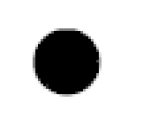 Initial nœuds indique permet de démarrer une activité
Si plusieurs nœuds initiaux plusieurs flux de contrôle en parallèle 

Activity final indique la fin d’une activité
Arrêt de tout les flux

Flow final indique la fin d’un flux
Nœuds puits consommant tout jeton en entrée
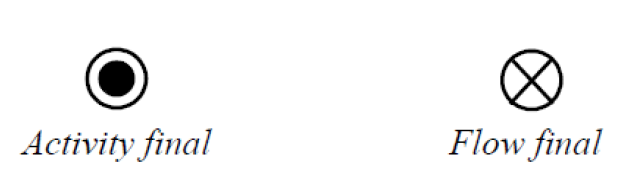 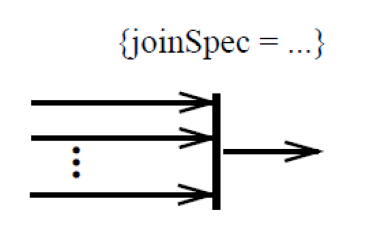 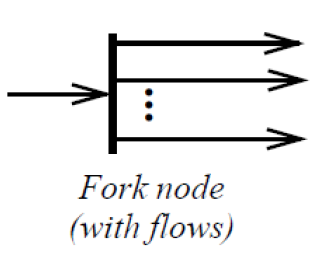 Fork & Join
Le nœud fork permet le démarrage de plusieurs flux en parallèle
Seulement un flux en entrée


Le nœud join permet la synchronisation de plusieurs flux 
Seulement un flux de sortie
Le Join produit un token en sortie seulement si tout token en entrée sont présents
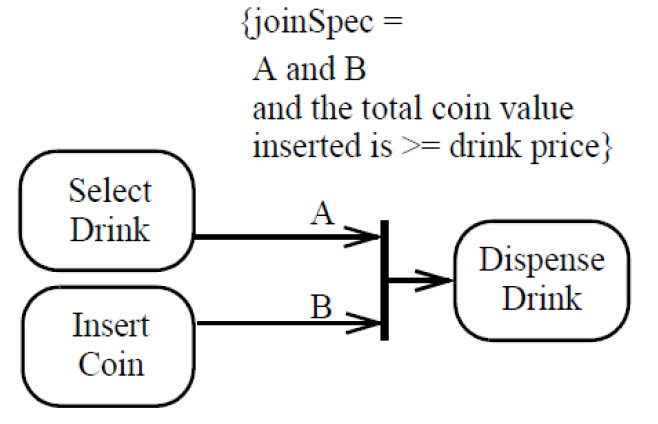 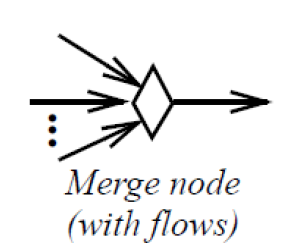 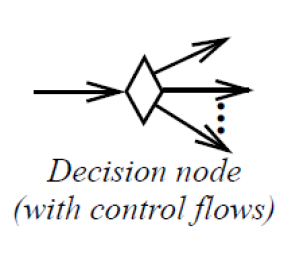 Merge & Decision
Merge permet de rejoindre plusieurs flux sans synchronization
Seulement un flux de sortie

Decision permet de choisir un sous-ensemble de flux de sortie à activer.
1 ou 2 flux d’entrée
Au moins un flux de sortie
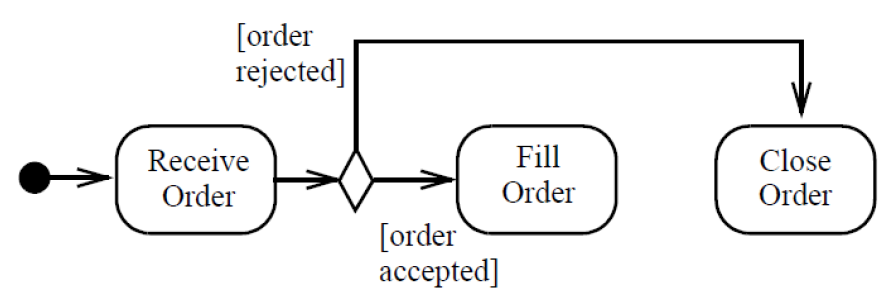 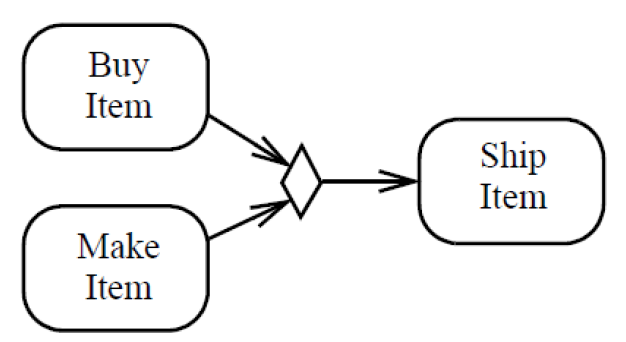 Example 1 : Final, Fork, Decision
Exemple 2 : nœuds de contrôle
Partitions
Partitions à 2 dimensions
Plan
Contexte
Analyse Fonctionnelle Externe
Identification de fonctions
Spécification de fonctions
Analyse Fonctionnelle Interne
Décomposition de fonctions
Architecture fonctionnelle
Diagrammes d’Activités
du « quoi » 
au « comment »